محاضرة ( الأبداع في البحث العلمي)
Creativity in Scientific Research . Dr. Amal Saadallah. Scientist/ Section Head NSBGL. Research Center KFSH&RC-R.  Clinical Pathology Consultant . PhD Health Adminstration
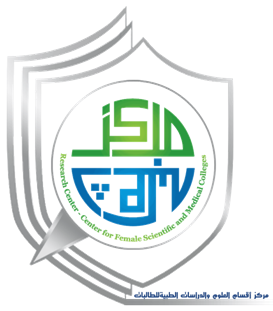 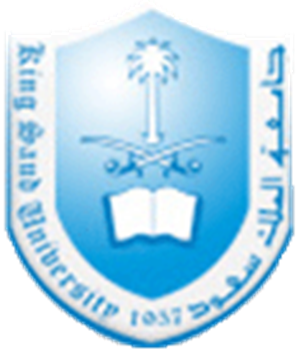 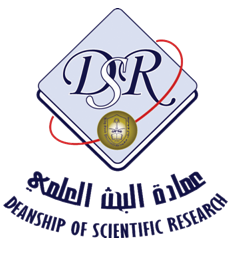 Deanship of Scientific Research
Research Center-Center for Female Scientific & Medical Colleges
Monday 12-2 pm. March 7, 2016Program of  scientific Research Skills Research Center-Center for Female Scientific & Medical Colleges- Deanship of Scientific ResearchKind Saud University
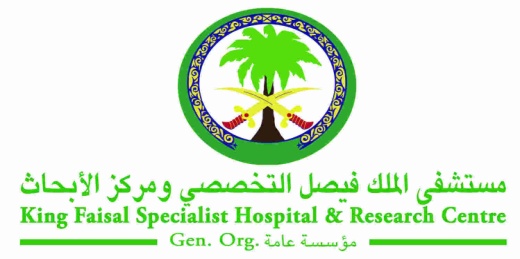 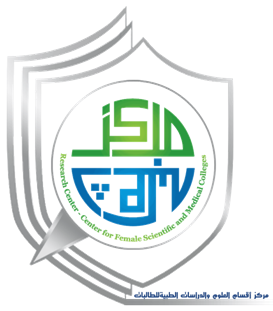 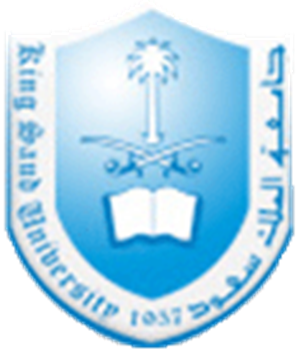 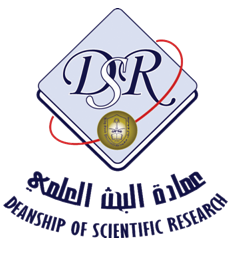 Target Audience
Science & Health Colleges
Higher Education Students Master Degree, PhD Degree, and some final years students
Number: ~ 40
محاضرة ( الأبداع في البحث العلمي)
Introduction (1)
As more knowledge brings more complex problems to solve, more & more creativity in needed in the scientific filed every day. (StraightAscholar)
IBM poll of 1,500 CEOs identified creativity as the No. 1 “leadership competency” of the future.
[Speaker Notes: EDUCATION THE CREATIVITY CRISIS BY PO BRONSON , ASHLEY MERRYMAN ON 7/10/10 AT 9:00 AM
 http://europe.newsweek.com/creativity-crisis-74665?rm=eu

Creativity in Science https://www.youtube.com/watch?v=j6Z9WCKkQv8]
Introduction (2)
Fact-finding & deep research are vital stages in the creative process.
Teaching students how to think logically & how to think creatively & to use these skills to build their own knowledge. 
This goes against the stereotype of teaching sciences.
[Speaker Notes: EDUCATION THE CREATIVITY CRISIS BY PO BRONSON , ASHLEY MERRYMAN ON 7/10/10 AT 9:00 AM
 http://europe.newsweek.com/creativity-crisis-74665?rm=eu

Creativity in Science https://www.youtube.com/watch?v=j6Z9WCKkQv8]
Creativity …
Albert Einstein said:
 "Imagination is More Important than Knowledge. 
Knowledge is Limited. 
Imagination Encircles the World."
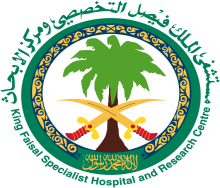 [Speaker Notes: http://www.problem-solving-techniques.com/Scientific-Method.html]
Definitions (1)
Merriam-Webster Dictionary
Definitions (2)
Merriam-Webster Dictionary
Synonyms of Creativity
Merriam-Webster Dictionary
[Speaker Notes: http://www.merriam-webster.com/dictionary/creativity
http://www.merriam-webster.com/dictionary/creation
http://www.merriam-webster.com/dictionary/create
http://www.merriam-webster.com/dictionary/creative]
Rejection of Creative Notions (a)
Systems in most schools strongly tend to favor children with strengths in memory & analytical abilities.
Creative notions often rejected when the creative innovator stands up to vested interests & defies the crowd.
[Speaker Notes: Robert J. Sternberg (2006) The Nature of Creativity, Creativity Research
Journal, 18:1, 87-98, DOI: 10.1207/s15326934crj1801_10
To link to this article: http://dx.doi.org/10.1207/s15326934crj1801_10
Published online: 08 Jun 2010.
Submit your article to this journal
Article views: 11074
View related articles
Citing articles: 117 View citing articles]
Rejection of Creative Notions (b)
People do not willfully reject creative notions. Rather, they do not realize or want to realize, that the proposed idea represents a valid & advanced way thinking. 
Society often perceives opposition to the status quo as annoying, offensive, & reason enough ignore innovative ideas.
[Speaker Notes: Robert J. Sternberg (2006) The Nature of Creativity, Creativity Research
Journal, 18:1, 87-98, DOI: 10.1207/s15326934crj1801_10
To link to this article: http://dx.doi.org/10.1207/s15326934crj1801_10
Published online: 08 Jun 2010.
Submit your article to this journal
Article views: 11074
View related articles
Citing articles: 117 View citing articles]
Resources of Creativity
Creativity Requires 6 Distinct but Interrelated Resources
Robert J. Sternberg
[Speaker Notes: Robert J. Sternberg (2006) The Nature of Creativity, Creativity Research Journal, 18:1, 87-98, DOI: 10.1207/s15326934crj1801_10 To link to this article: http://dx.doi.org/10.1207/s15326934crj1801_10 

According to the investment theory, creativity requires a confluence of six distinct but interrelated resources: intellectual abilities, knowledge, styles of thinking, personality, motivation, and environment.
 Although levels of these resources are sources of individual differences, often the decision to use a resource is a more important source of individual differences.

Correspondence and requests for reprints should be sent to Robert
J. Sternberg, Dean of the School of Arts and Sciences, Tufts University,
Ballou Hall, Medford, MA 02155. E-mail: Robert.sternberg
@tufts.edu]
1. Intellectual Abilities
**Flowing Together of the 3 Skills
[Speaker Notes: Robert J. Sternberg (2006) The Nature of Creativity, Creativity Research Journal, 18:1, 87-98, DOI: 10.1207/s15326934crj1801_10 To link to this article: http://dx.doi.org/10.1207/s15326934crj1801_10 

Three intellectual skills are particularly important (Sternberg, 1985): (a) the synthetic skill to see problems in new ways and to escape the bounds of conventional thinking, (b) the analytic skill to recognize which of one’s ideas are worth pursuing and which are not, and (c) the practical–contextual skill to know how to persuade others of—to sell other people on—the value of one’s ideas]
If not together ..
[Speaker Notes: Robert J. Sternberg (2006) The Nature of Creativity, Creativity Research Journal, 18:1, 87-98, DOI: 10.1207/s15326934crj1801_10 To link to this article: http://dx.doi.org/10.1207/s15326934crj1801_10 

Synthetic skill used in the absence of the other two skills results in new ideas that are not subjected to the scrutiny required to improve them and make them work. 
Practical–contextual skill in the absence of the other two skills may result in societal acceptance of ideas not because the ideas are good, but rather, because the ideas have been well and powerfully presented]
If not together ..
[Speaker Notes: Robert J. Sternberg (2006) The Nature of Creativity, Creativity Research Journal, 18:1, 87-98, DOI: 10.1207/s15326934crj1801_10 To link to this article: http://dx.doi.org/10.1207/s15326934crj1801_10]
If not together ..
[Speaker Notes: Robert J. Sternberg (2006) The Nature of Creativity, Creativity Research Journal, 18:1, 87-98, DOI: 10.1207/s15326934crj1801_10 To link to this article: http://dx.doi.org/10.1207/s15326934crj1801_10 

Synthetic skill used in the absence of the other two skills results in new ideas that are not subjected to the scrutiny required to improve them and make them work. 
Practical–contextual skill in the absence of the other two skills may result in societal acceptance of ideas not because the ideas are good, but rather, because the ideas have been well and powerfully presented]
2. Knowledge..
Knowledge thus can help, or it can hinder creativity.
[Speaker Notes: Robert J. Sternberg (2006) The Nature of Creativity, Creativity Research Journal, 18:1, 87-98, DOI: 10.1207/s15326934crj1801_10 To link to this article: http://dx.doi.org/10.1207/s15326934crj1801_10 

Knowledge. : On the one hand, one needs to know enough about a field to move it forward. One cannot move beyond where a field is if one does not know where it is. On the other hand, knowledge about a field can result in a closed and entrenched perspective, resulting in a person’s not moving beyond the way in which he or she has seen problems in the past. Knowledge thus can help, or it can hinder creativity.]
3. Styles of Thinking Introduction (a)
Ability to switch between conventional & unconventional modes of thinking is important to creativity. (Sternberg)
Chang Zhu & Li-Fang Zhang
[Speaker Notes: Educational Psychology Vol. 31, No. 3, May 2011, 361–375   ISSN 0144-3410 print/ISSN 1469-5820 online© 2011 Taylor & FrancisDOI: 10.1080/01443410.2011.557044http://www.informaworld.com Thinking styles and conceptions of creativity among university students Chang Zhu  a * and Li-Fang Zhang  b
A  Department of Educational Sciences, Faculty of Psychology and Educational Sciences, FreeUniversity of Brussels (VUB), Brussels, Belgium;
B  Faculty of Education, The University of  Hong Kong, Hong Kong

http://www.academia.edu/1161442/Thinking_styles_and_conceptions_of_creativity_among_university_students 

Chang Zhu a * and Li-Fang Zhang  b
Thinking styles refer to people’s preferred ways of using the abilities that they have. Sternberg’s (1988) identified 13 thinking styles based on the theory of mental self-government. Zhang (2002) reconceptualised the 13 styles into three types. 

Type 1 thinking styles tend to be more creativity-generating. They denote higher levels of cognitive complexity, including the legislative (being creative), judicial (evaluative of other  people or products), hierarchical (prioritizing one’s tasks), global (focusing on the holistic picture) and liberal (taking a new approach to tasks) styles. 

Type 2 thinking styles suggest a norm-favouring tendency. They denote lower levels of cognitive complexity, including the executive (implementing tasks with given orders), local (focusing ondetails), monarchic (working on one task at a time) and conservative (using traditional approaches to tasks) styles. 

Type 3 styles, including the anarchic (working on whatever tasks that come along), oligarchic (working on multiple tasks with no priority), internal(working on one’s own) and external (working with others), may manifest the characteristics of the styles from both Type 1 and Type 2 groups, depending on the stylistic demands of a specific task. 

The theory has been operationalised through several instruments, including the Thinking Styles Inventory (TSI; Sternberg & Wagner, 1992), theThinking Styles Inventory-Revised (TSI-R; Sternberg, Wagner, & Zhang, 2003) and the Thinking Styles Inventory-Revised II (TSI-R2, Sternberg et al., 2007).]
3. Styles of Thinking Introduction (b)
Ability to switch between conventional & unconventional modes of thinking is important to creativity. (Sternberg)
Chang Zhu & Li-Fang Zhang
[Speaker Notes: Educational Psychology Vol. 31, No. 3, May 2011, 361–375   ISSN 0144-3410 print/ISSN 1469-5820 online© 2011 Taylor & FrancisDOI: 10.1080/01443410.2011.557044http://www.informaworld.com Thinking styles and conceptions of creativity among university students Chang Zhu  a * and Li-Fang Zhang  b
A  Department of Educational Sciences, Faculty of Psychology and Educational Sciences, FreeUniversity of Brussels (VUB), Brussels, Belgium;
B  Faculty of Education, The University of  Hong Kong, Hong Kong

http://www.academia.edu/1161442/Thinking_styles_and_conceptions_of_creativity_among_university_students 

Chang Zhu a * and Li-Fang Zhang  b
Thinking styles refer to people’s preferred ways of using the abilities that they have. Sternberg’s (1988) identified 13 thinking styles based on the theory of mental self-government. Zhang (2002) reconceptualised the 13 styles into three types. 

Type 1 thinking styles tend to be more creativity-generating. They denote higher levels of cognitive complexity, including the legislative (being creative), judicial (evaluative of other  people or products), hierarchical (prioritizing one’s tasks), global (focusing on the holistic picture) and liberal (taking a new approach to tasks) styles. 

Type 2 thinking styles suggest a norm-favouring tendency. They denote lower levels of cognitive complexity, including the executive (implementing tasks with given orders), local (focusing ondetails), monarchic (working on one task at a time) and conservative (using traditional approaches to tasks) styles. 

Type 3 styles, including the anarchic (working on whatever tasks that come along), oligarchic (working on multiple tasks with no priority), internal(working on one’s own) and external (working with others), may manifest the characteristics of the styles from both Type 1 and Type 2 groups, depending on the stylistic demands of a specific task. 

The theory has been operationalised through several instruments, including the Thinking Styles Inventory (TSI; Sternberg & Wagner, 1992), theThinking Styles Inventory-Revised (TSI-R; Sternberg, Wagner, & Zhang, 2003) and the Thinking Styles Inventory-Revised II (TSI-R2, Sternberg et al., 2007).]
3. Styles of Thinking Introduction (c)
Ability to switch between conventional & unconventional modes of thinking is important to creativity. (Sternberg)
Chang Zhu & Li-Fang Zhang
[Speaker Notes: Educational Psychology Vol. 31, No. 3, May 2011, 361–375   ISSN 0144-3410 print/ISSN 1469-5820 online© 2011 Taylor & FrancisDOI: 10.1080/01443410.2011.557044http://www.informaworld.com Thinking styles and conceptions of creativity among university students Chang Zhu  a * and Li-Fang Zhang  b
A  Department of Educational Sciences, Faculty of Psychology and Educational Sciences, FreeUniversity of Brussels (VUB), Brussels, Belgium;
B  Faculty of Education, The University of  Hong Kong, Hong Kong

http://www.academia.edu/1161442/Thinking_styles_and_conceptions_of_creativity_among_university_students 

Chang Zhu a * and Li-Fang Zhang  b
Thinking styles refer to people’s preferred ways of using the abilities that they have. Sternberg’s (1988) identified 13 thinking styles based on the theory of mental self-government. Zhang (2002) reconceptualised the 13 styles into three types. 

Type 1 thinking styles tend to be more creativity-generating. They denote higher levels of cognitive complexity, including the legislative (being creative), judicial (evaluative of other  people or products), hierarchical (prioritizing one’s tasks), global (focusing on the holistic picture) and liberal (taking a new approach to tasks) styles. 

Type 2 thinking styles suggest a norm-favouring tendency. They denote lower levels of cognitive complexity, including the executive (implementing tasks with given orders), local (focusing ondetails), monarchic (working on one task at a time) and conservative (using traditional approaches to tasks) styles. 

Type 3 styles, including the anarchic (working on whatever tasks that come along), oligarchic (working on multiple tasks with no priority), internal(working on one’s own) and external (working with others), may manifest the characteristics of the styles from both Type 1 and Type 2 groups, depending on the stylistic demands of a specific task. 

The theory has been operationalised through several instruments, including the Thinking Styles Inventory (TSI; Sternberg & Wagner, 1992), theThinking Styles Inventory-Revised (TSI-R; Sternberg, Wagner, & Zhang, 2003) and the Thinking Styles Inventory-Revised II (TSI-R2, Sternberg et al., 2007).]
3. Styles of Thinking & Creativity (a)
3. Styles of Thinking & Creativity (b)
4. Personality Attributes
Attributes important for creative functioning include:
Willingness to overcome obstacles
Willingness to take sensible risks
Willingness to tolerate ambiguity
Self-efficacy
One of the risks faced is that the evaluators will not appreciate the creativity if it goes against their own beliefs!
[Speaker Notes: Robert J. Sternberg (2006) The Nature of Creativity, Creativity Research
Journal, 18:1, 87-98, DOI: 10.1207/s15326934crj1801_10
To link to this article: http://dx.doi.org/10.1207/s15326934crj1801_10
Published online: 08 Jun 2010.
Submit your article to this journal
Article views: 11074
View related articles
Citing articles: 117 View citing articles]
5. Motivation
[Speaker Notes: Robert J. Sternberg (2006) The Nature of Creativity, Creativity Research
Journal, 18:1, 87-98, DOI: 10.1207/s15326934crj1801_10
To link to this article: http://dx.doi.org/10.1207/s15326934crj1801_10
Published online: 08 Jun 2010.
Submit your article to this journal
Article views: 11074
View related articles
Citing articles: 117 View citing articles]
6. Environment
[Speaker Notes: Robert J. Sternberg (2006) The Nature of Creativity, Creativity Research
Journal, 18:1, 87-98, DOI: 10.1207/s15326934crj1801_10
To link to this article: http://dx.doi.org/10.1207/s15326934crj1801_10
Published online: 08 Jun 2010.
Submit your article to this journal
Article views: 11074
View related articles
Citing articles: 117 View citing articles]
Confluence of the Six Creativity Resources (1)
Confluence of the Six Creativity Resources (2)
Confluence of the Six Creativity Resources  (3)
Decisions to Creativityin Research
Decisions to Develop Creativity (1)
[Speaker Notes: RobertJ. Sternberg (2006) The Nature of Creativity, Creativity Research
Journal, 18:1, 87-98, DOI: 10.1207/s15326934crj1801_10
To link to this article: http://dx.doi.org/10.1207/s15326934crj1801_10
Published online: 08 Jun 2010.
Submit your article to this journal
Article views: 11074
View related articles
Citing articles: 117 View citing articles]
Decisions to Develop Creativity (2)
[Speaker Notes: RobertJ. Sternberg (2006) The Nature of Creativity, Creativity Research
Journal, 18:1, 87-98, DOI: 10.1207/s15326934crj1801_10
To link to this article: http://dx.doi.org/10.1207/s15326934crj1801_10
Published online: 08 Jun 2010.
Submit your article to this journal
Article views: 11074
View related articles
Citing articles: 117 View citing articles]
Decisions to Develop Creativity (3)
[Speaker Notes: RobertJ. Sternberg (2006) The Nature of Creativity, Creativity Research
Journal, 18:1, 87-98, DOI: 10.1207/s15326934crj1801_10
To link to this article: http://dx.doi.org/10.1207/s15326934crj1801_10
Published online: 08 Jun 2010.
Submit your article to this journal
Article views: 11074
View related articles
Citing articles: 117 View citing articles]
Assessments
Assessments of Creative Talent
Torrance Tests of Creative Thinking (Torrance, 1974) 
remain the most widely used assessments of creative talent.
[Speaker Notes: Robert J. Sternberg (2006) The Nature of Creativity, Creativity Research Journal, 18:1, 87-98, DOI: 10.1207/s15326934crj1801_10 To link to this article: http://dx.doi.org/10.1207/s15326934crj1801_10]
Assessments of Thinking Styles
Questionnaire to help understand thinking styles—how person tend to approach situations & make decisions. 
There are no right or wrong answers. 
Think about how you actually behave & choose the response that most accurately describes you.
Pearson Education, Inc
http://www.thinkwatson.com/mythinkingstyles-start
[Speaker Notes: Pearson TalentLens Now
Copyright © 2016 Pearson Education, Inc. or its affiliate(s). All rights reserved.
http://www.thinkwatson.com/mythinkingstyles-start]
Creativity & Science
Creativity & Science
Creativity is, by its nature, propulsion. 

It moves a field from some point to another. 

There are 3 major types of creativity contributions (creativity) 
Types = Paradigms = Models
[Speaker Notes: Robert J. Sternberg (2006) The Nature of Creativity, Creativity Research Journal, 18:1, 87-98, DOI: 10.1207/s15326934crj1801_10 To link to this article: http://dx.doi.org/10.1207/s15326934crj1801_10]
A. Creativity that Accept Current Paradigms & Attempt to Extend Them
[Speaker Notes: Robert J. Sternberg (2006) The Nature of Creativity, Creativity Research Journal, 18:1, 87-98, DOI: 10.1207/s15326934crj1801_10 To link to this article: http://dx.doi.org/10.1207/s15326934crj1801_10  Published online: 08 Jun 2010. Submit your article to this journal Article views: 11074 View related articles Citing articles: 117 View citing articles

contributions that accept current paradigms, contributions that reject current paradigms, and paradigms that attempt to integrate multiple current paradigms.]
B. Creativity that Reject Current Paradigms & Attempt to Replace Them
[Speaker Notes: Robert J. Sternberg (2006) The Nature of Creativity, Creativity Research Journal, 18:1, 87-98, DOI: 10.1207/s15326934crj1801_10 To link to this article: http://dx.doi.org/10.1207/s15326934crj1801_10  Published online: 08 Jun 2010. Submit your article to this journal Article views: 11074 View related articles Citing articles: 117 View citing articles

contributions that accept current paradigms, contributions that reject current paradigms, and paradigms that attempt to integrate multiple current paradigms.]
C. Creativity that Attempt to Integrate Multiple Current Paradigms
[Speaker Notes: Robert J. Sternberg (2006) The Nature of Creativity, Creativity Research Journal, 18:1, 87-98, DOI: 10.1207/s15326934crj1801_10 To link to this article: http://dx.doi.org/10.1207/s15326934crj1801_10  Published online: 08 Jun 2010. Submit your article to this journal Article views: 11074 View related articles Citing articles: 117 View citing articles

contributions that accept current paradigms, contributions that reject current paradigms, and paradigms that attempt to integrate multiple current paradigms.]
A Journal of Creativity Sciences & Research
Creativity in Research Journal1988-Date
Capture the full range of approaches to the study of creativity
behavioral, clinical, cognitive, cross-cultural, developmental, educational, genetic, organizational, psychoanalytic, psychometrics, & social.
[Speaker Notes: 4 issues per year. Creativity in Research Journal. Volume 1 , Issue 1 1988
http://www.tandfonline.com/action/journalInformation?journalCode=hcrj20#.Vts5l31961s 
014 5-Year Impact Factor: 1.619 (© 2015 Thomson Reuters, Journal Citation Reports®)

 Interdisciplinary research is also published, as is research within specific domains (e.g., art, science) and research on critical issues (e.g., aesthetics, genius, imagery, imagination, incubation, insight, intuition, metaphor, play, problem finding and solving). Integrative literature reviews and theoretical pieces that appreciate empirical work are extremely welcome, but purely speculative articles are not published. Readers are encouraged to send commentaries, comments, and evaluative book reviews.
 
Peer Review Policy: The CRJ uses a double-blind, anonymous, streamlined review process. 
Publication office: Taylor & Francis, Inc., 530 Walnut Street, Suite 850, Philadelphia, PA 19106.]
Creative Research Awards
Creative Research Medal 2015
Jan Westpheling Professor of Genetics

Engineered (biofuels ) ethanol production using bacterium Caldicellulosiruptor bescii  using sustainable biomass feedstocks, reducing dependence on non-renewable fuel & limiting the production of greenhouse gasses.
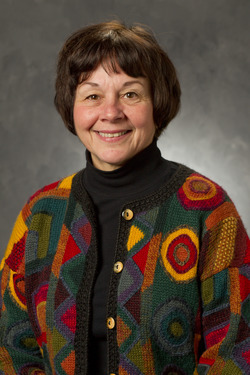 Research Awards Program ©2016 University of Georgia Research Foundation, Inc.  University of Georgia Research Foundation.
[Speaker Notes: Research Awards Program ©2016 University of Georgia Research Foundation, Inc. 
http://www.creativeresearch.uga.edu/index.php/recipients/detail/westpheling-jan/

Her laboratory engineered a version of this bacterium that is capable of converting switchgrass—a nonfood, renewable feedstock—directly into ethanol without conventional pretreatment of the biomass.]
Creative Research Medal 2015
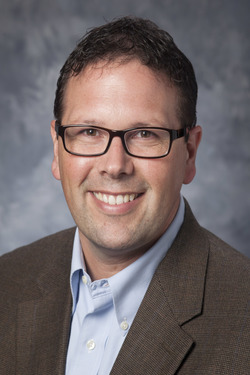 Scott Ardoin Professor of Educational Psychology

Application of eye-tracking devices, to better understand how & why students’ reading improves in repeated readings (RR) intervention.
Research Awards Program ©2016 University of Georgia Research Foundation, Inc.  University of Georgia Research Foundation.
[Speaker Notes: Research Awards Program ©2016 University of Georgia Research Foundation, Inc. 
http://www.creativeresearch.uga.edu/index.php/recipients/detail/ardoin-scott/]
Lamar Dodd Award 2015
Geert-Jan Boons Professor in Biochemical Sciences
Developed vaccine that trains immune system to recognize & attack tumors—shrunk tumor 80 %. 
Developed method to synthesize asymmetrical N-glycans (structures that are essential for normal cell function). 
Will allow understanding of how complex carbohydrates function  how to fight against the diseases some of them cause.
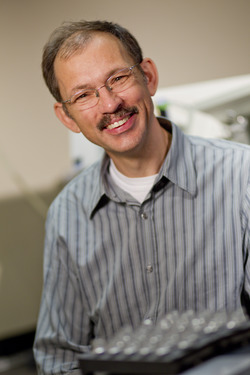 [Speaker Notes: http://www.creativeresearch.uga.edu/index.php/recipients/detail/boons-geert-jan1/]
Thank you
محاضرة ( الأبداع في البحث العلمي)
Creativity in Scientific Research . Dr. Amal Saadallah. Scientist/ Section Head NSBGL. Research Center KFSH&RC-R.  Clinical Pathology Consultant . PhD Health Adminstration
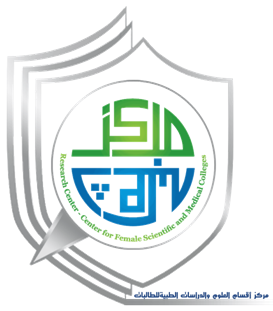 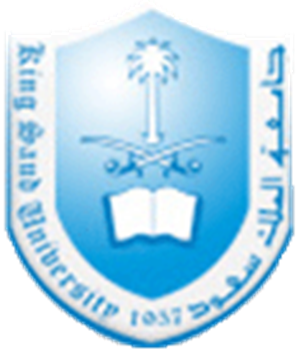 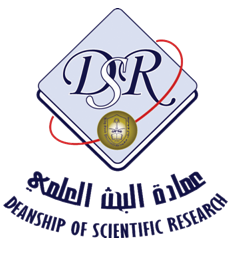 Deanship of Scientific Research
Research Center-Center for Female Scientific & Medical Colleges
Monday 12-2 pm. March 7, 2016Program of  scientific Research Skills Research Center-Center for Female Scientific & Medical Colleges- Deanship of Scientific ResearchKind Saud University
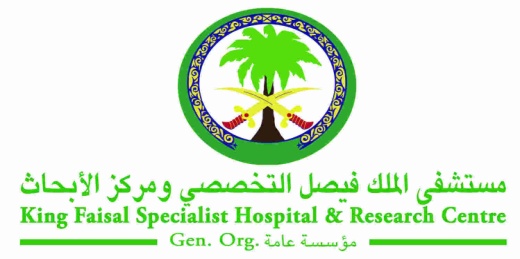